Emerging Technology Challenge Workshop 2024INTRODUCTION
Welcome !
19-20 March 2024
Housekeeping at The Cosener’s House
If you hear the fire alarm…
Make your way out of the nearest fire exit…
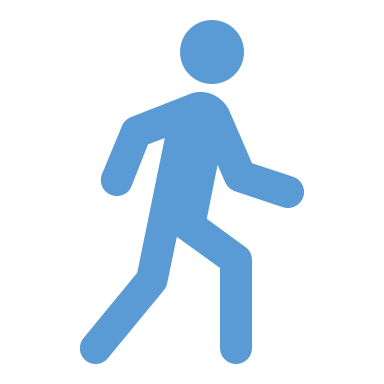 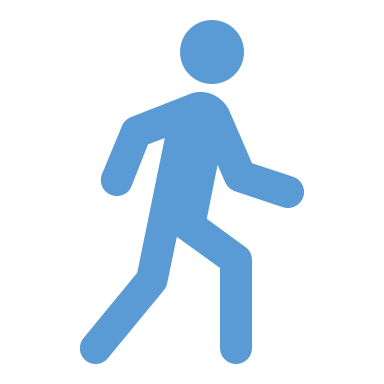 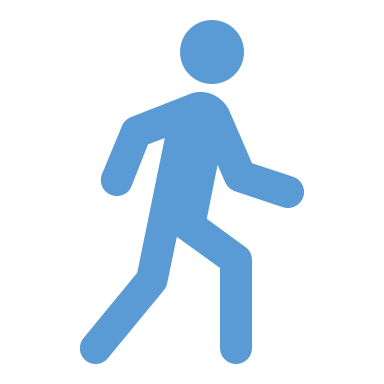 …to the fire assembly point at the far end of the lawn behind the main house.
First Aid		Dial 2000 on the phone provided
			or call 0123 55 231 98
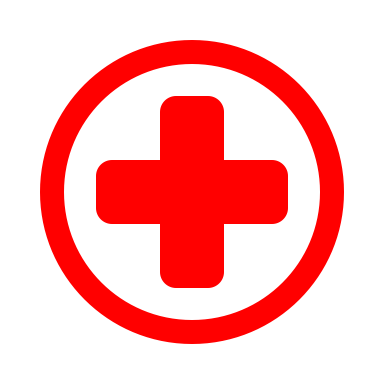 Your nearest First Aid box is located in Reception
19 March 2024
CEOI Emerging Technology Challenge Workshop 2024 | Introduction
2
CEOI Objectives
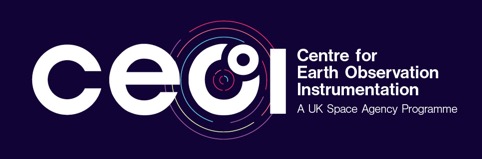 The CEOI seeks to:
Stimulate the development of satellite Earth Observation instrumentation in the UK; 
Strengthening the national EO sector;
Helping UK businesses win global market opportunities.
Established in 2007
Q1 2023: the original consortium of the CEOI was awarded the (current) phase of the UKSA Earth Observation Technology Programme, running to March 2025.
delivers the UKSA’s Earth Observation Technology Development Programme
19 March 2024
CEOI Emerging Technology Challenge Workshop 2024 | Introduction
3
What we do…
2. Foster knowledge exchange within the community, and support skills development
1. Distribute 
grant funding to UK industry, research organisations & academia for the development of EO instrumentation technology
3. Support UK Business Development
19 March 2024
CEOI Emerging Technology Challenge Workshop 2024 | Introduction
4
Who we are
Delivered by a consortium of academic and industrial partners:

Chris Brownsword

Dr Nicolas Leveque

Dr Kevin Smith and Dr Jane Hurley, with support from Dr Rob Scott

Dr Joshua Vande Hey, Paul Corazzo and Nicola Oldham
The CEOI team has been expanded to include:

Amanda Regan (Butterfly Speaking and Coaching), formerly of ESA Future EO Division and InCubed Programme.

Chris Dorn (Inverse Quanta Ltd), an experienced space project manager, formerly of QinetiQ.

Will Lecky, a space economist, co-founder of know.space Ltd.
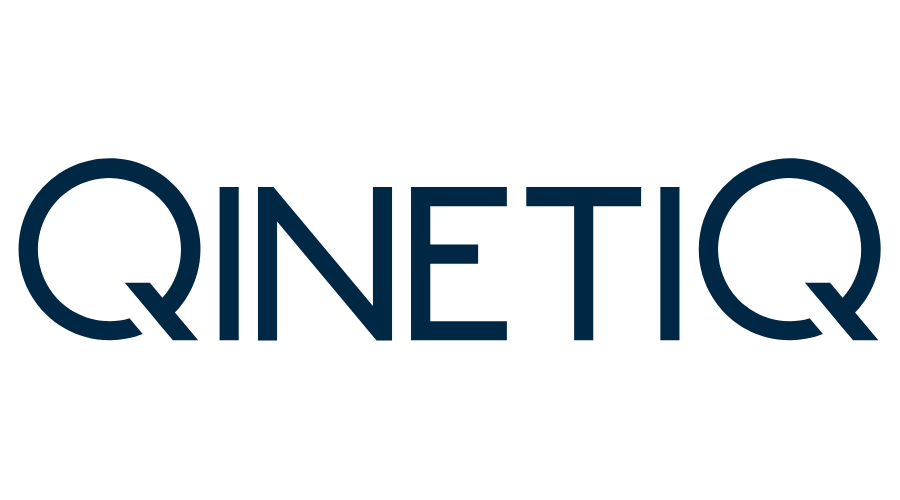 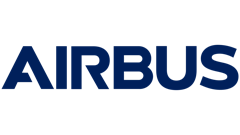 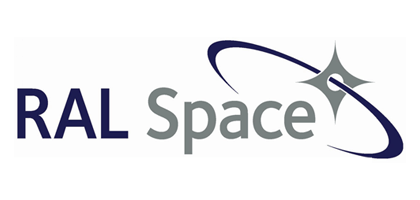 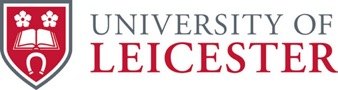 19 March 2024
CEOI Emerging Technology Challenge Workshop 2024 | Introduction
5
Programme activities to date
£2.48M
£0.55M
£0.18M
£9.0M
19 March 2024
CEOI Emerging Technology Challenge Workshop 2024 | Introduction
6
Coming up this year…
Knowledge Exchange Workshops
Specific to technologies (Lidar, Radar, Microwave & THz, advanced optics) and/or applications
Include the manufacturing & supply chain.
What are the strengths & weaknesses in the UK
Network and generate ideas (and future CEOI projects?)
Business Plan Workshop(s)
Helping you raise funding to develop your technology and set it on a path to space
Online and face-to-face
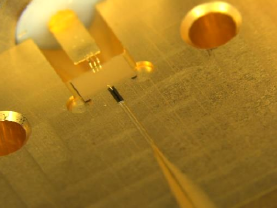 Technology Programme
Another Call is not currently planned for FY2024-25
But a small call for small projects cannot be excluded later this year
Preparations are on-going for a hypothetical call in the following financial year
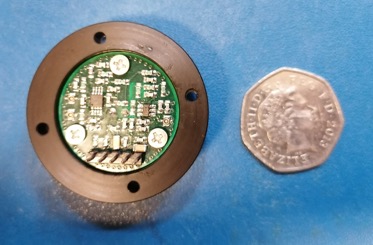 Credits: Rutherford Appleton Laboratory & University of Leeds
Credits: UCL-MSSL
19 March 2024
CEOI Emerging Technology Challenge Workshop 2024 | Introduction
7
Emerging Technology Challenge Workshop 2024
Objectives: 
Look to the technologies that we will be using in the near and mid-term future; 
Also look at role of CEOI in a changing landscape
Tuesday
Wednesday
19 March 2024
CEOI Emerging Technology Challenge Workshop 2024 | Introduction
8
Discuss ! Contribute ! Enjoy !
19 March 2024
CEOI Emerging Technology Challenge Workshop 2024 | Introduction
9
[Document Control]
19 March 2024
CEOI Emerging Technology Challenge Workshop 2024 | Introduction
10